Figure 7. Individual statistical maps and activation levels across conditions for the dPM ROI. (A) dPM was identified ...
Cereb Cortex, Volume 24, Issue 6, June 2014, Pages 1540–1554, https://doi.org/10.1093/cercor/bht006
The content of this slide may be subject to copyright: please see the slide notes for details.
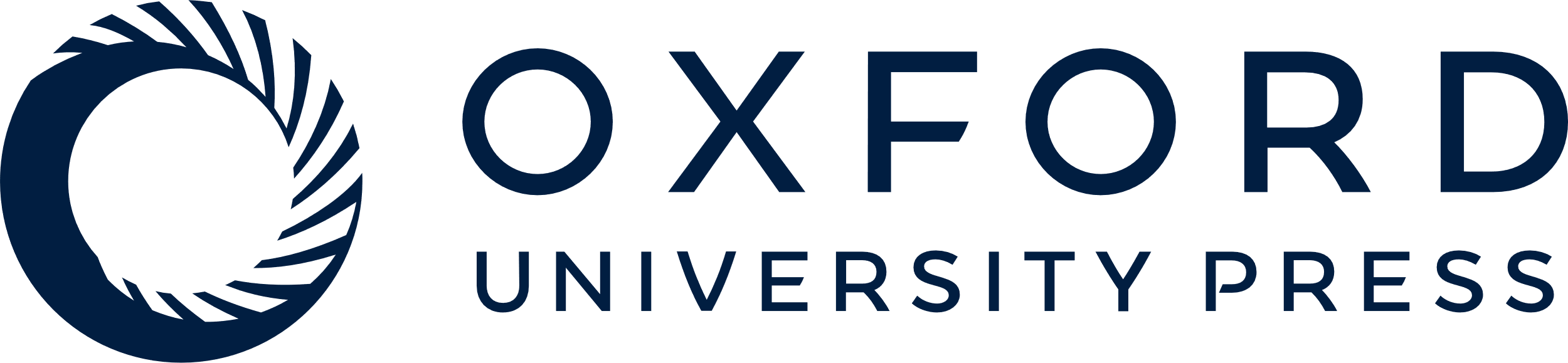 [Speaker Notes: Figure 7. Individual statistical maps and activation levels across conditions for the dPM ROI. (A) dPM was identified in each participant with a conjunction analysis of [(Grasp > View) and (Reach > View) and (View > Baseline)] in independent functional localizer runs. We localized dPM in the left hemisphere of 12 of 14 participants. The position of the region (circled area) is shown in the transverse slice for each participant. The dPM region was identified in the vicinity of the junction of the superior frontal sulcus and the precentral sulcus. (B) Line graphs display the average magnitude of peak activation (%BSC) in each experimental condition for the left dPM. Bar graphs show the interaction by displaying the difference in peak activation (%BSC) between key conditions: “G:nD − G:rD” and “V:nD − V:rD.”


Unless provided in the caption above, the following copyright applies to the content of this slide: © The Author 2013. Published by Oxford University Press. All rights reserved. For Permissions, please e-mail: journals.permissions@oup.com]